ACT OF UNION
1840-1867: Second to last Constitution of the British Regime
Act of Union
Act of the Union was passed in Britain in 1840

It unites Upper and Lower Canada into the province of Canada

It was a legislative union where one government controlled the whole area
Act of Union Map 1840
Government Form: Act of Union
Form Continued:
There were to be 84 seats in the legislative assembly (42 from each of the Canadas, even though Upper Canada had more people)
The legislative council was to be appointed for life with members of both Canadas.
Public debt was to be combined (Upper Canada had 12 times the debt of Lower Canada)
Laws and rights remain unchanged but English is the official language so all debates must be in English
Political Changes
This creates a united Canada where the French are the minority

After the rebellions moderate leaders take over

Robert Baldwin from Upper Canada and Louis Hyppolyte Lafontaine from Lower Canada find that by working together they can accomplish what they want

The French supported English building projects while the English accepted French in the debates

They also agreed to push for responsible government together
Moderates that Championed Responsible Government
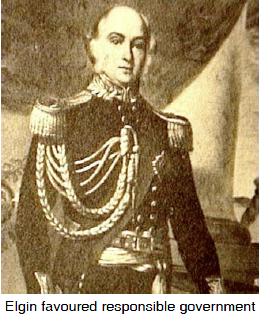 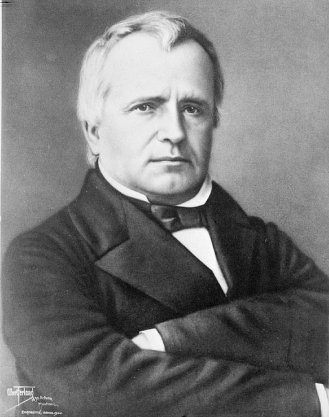 Robert Baldwin
Louis Hypolite-Lafontaine
Drive for Responsible Government
In 1848 Lord Elgin accepts the principle of Responsible government

The head of the assembly was to act as a prime minister with executive powers
This prime minister could then choose members from the assembly to be on the executive council
If the cabinet lost the confidence of the majority it had to resign
Elgin promised to not use his veto or appoint officials
Form of Responsible Government: 1848
First Challenge to Responsible Government
The first law the new government passed was the Rebellion Losses Bill
This law forgave the patriotes involved in the rebellions of 1837 and made retribution for the monetary losses of people during that same time.

The “Tories” upset by this law riot in 1849 and burn down the parliament buildings in Montreal at Youville Square

The governor’s carriage is also attacked

Lord Elgin refused to call in the army or use his veto on the law

This ensures responsible government in Canada
Parliament of Montreal
1848-1850’s
Between 1848 and the 1850’s many useful laws were passed as the two sides worked   together
 1851: Britain transfers control of the postal system to Canada. 
1851: For the first time, the population of Canada-West (Ontario) surpasses the one from Canada-East (Québec).
1852 : Creation of the Université Laval, first French-speaking institution of higher learning on the continent. It receives its Royal charter on the 8th of December 1852. 
1854 : The seigneurial regime is officially abolished. 
This led the French Canadians to feel less threatened as they had some say in the government
What economic changes took place following the Act of Union ?
Great Britain rejected economic protectionism and adopted free trade in 1846 which meant that British North America's export products were no longer protected by favorable British tariffs.

Canada's export trade was reduced considerably since her wheat and timber now had to compete in an open market with products from  other countries.

To make up for the loss of the British market the British North American colonies signed a ten year Reciprocity Treaty with the United States in 1854.
Reciprocity Agreement
provided free entry (no tariffs) for the natural  products (wheat, fish, timber, coal) of each country into the markets of the other.
allowed both countries free access to each other's fisheries.
allowed Canada free navigation on Lake Michigan and the United States
the same privileges on the St. Lawrence River.
Further Improvements to transportation
More canals were built and deepened and more railways were built between 1850 and 1860.

The Grand Trunk Railway stretched from Sarnia to Riviere­ Du-Loup and the St. Lawrence & Atlantic Ocean connected Montreal to Portland, Maine